LITTÉRATURE - L’univers de Nicolas de Hirsching
Complète la carte d’identité de l’histoire.














 Qui a jeté un sort à la maitresse?
______________________________________________________________________________________________________________________________________________________

 Qui sauve la maitresse?
______________________________________________________________________________________________________________________________________________________

 Dessine ton passage préféré.










 Colorie le personnage qui correspond à ce que tu as pensé de l’histoire.
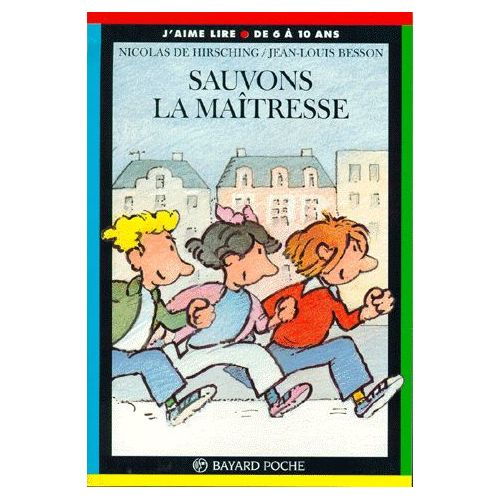 O e d a b